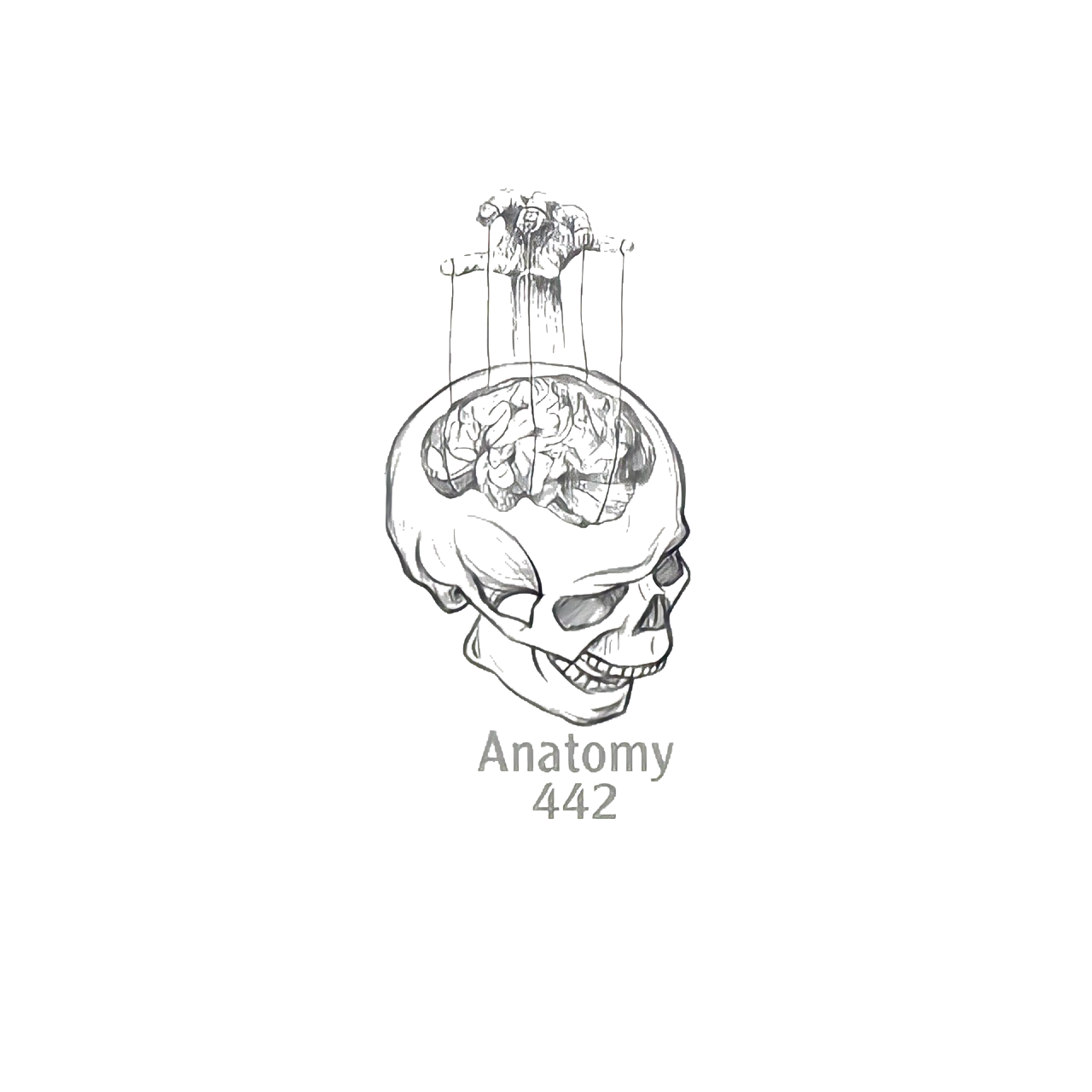 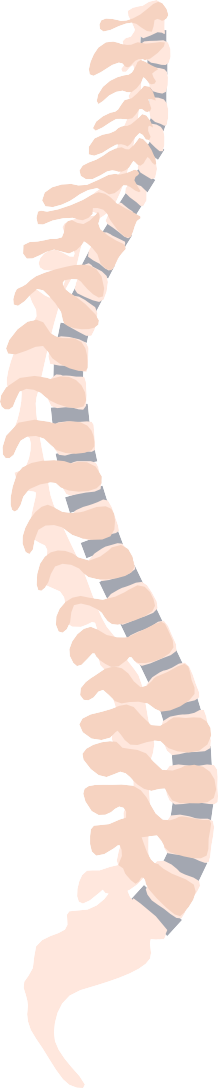 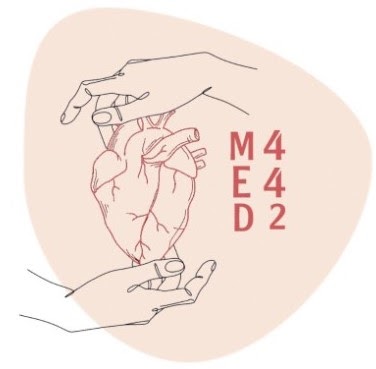 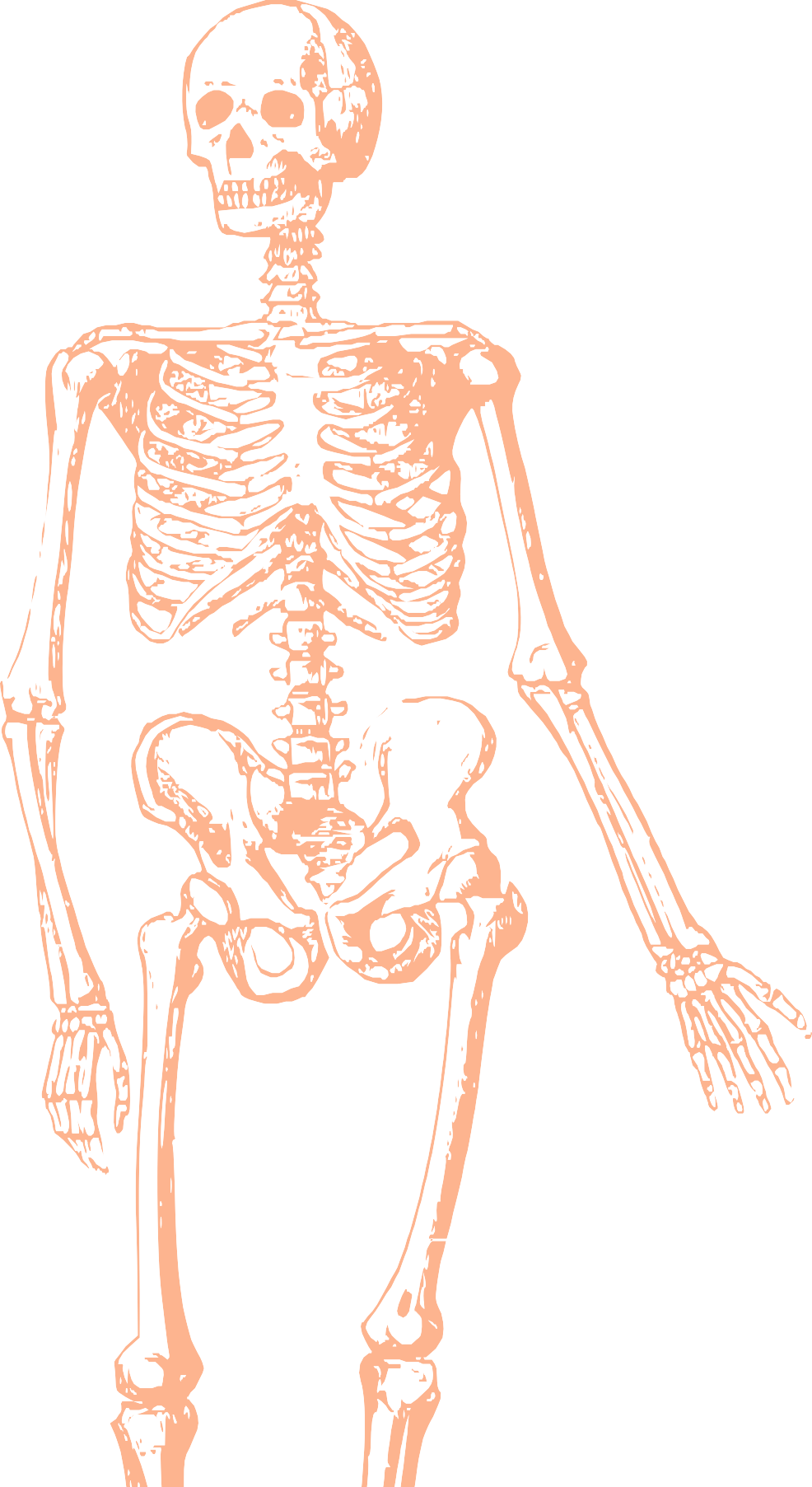 L3
Muscles of back
Editing file
Color index:
Mine text
Important 
Doctors notes
Female slides only
Male slides only 
Extra
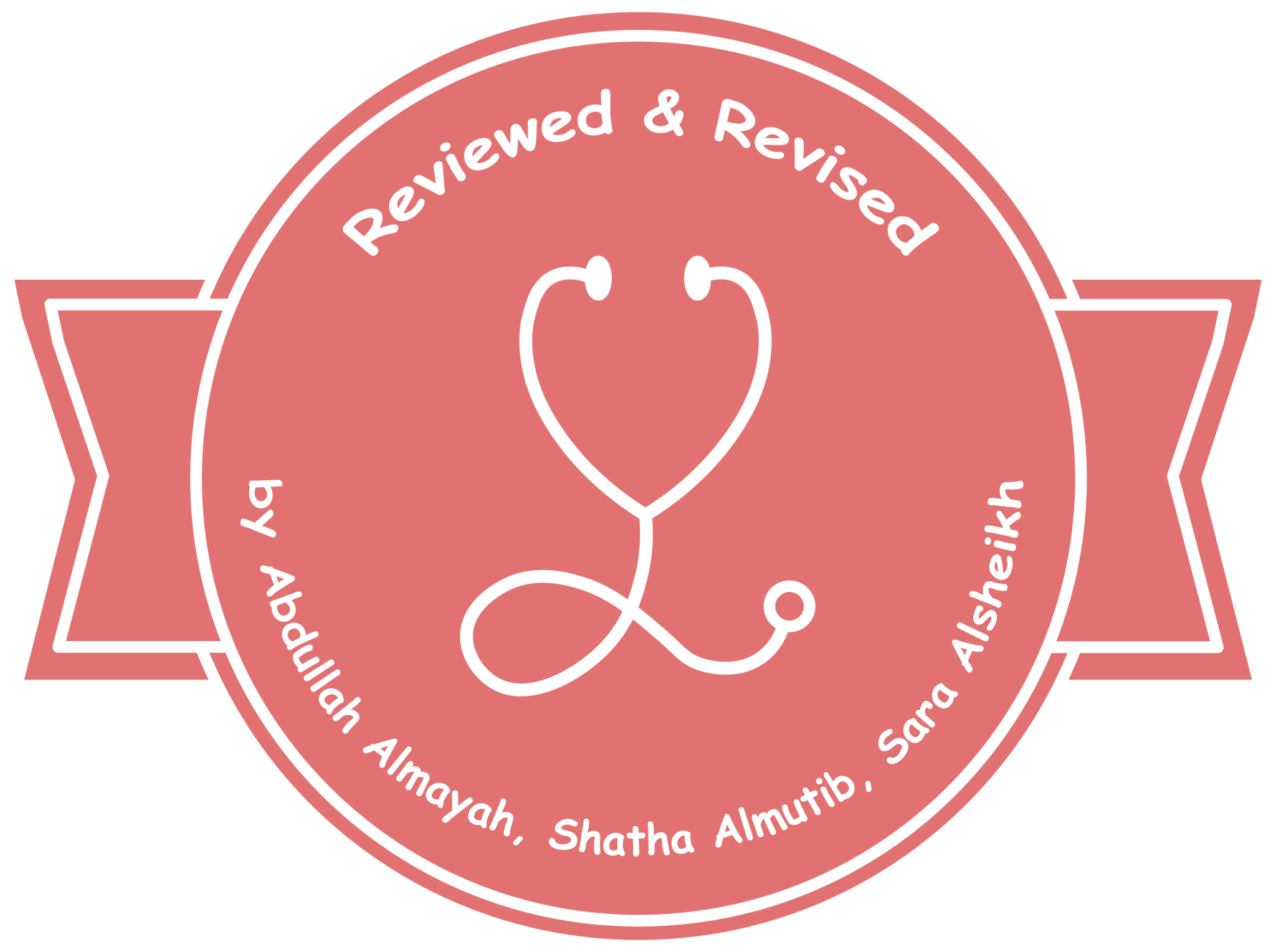 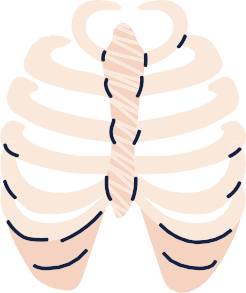 Objectives :
Distinguish between the different groups of back muscles.

Compare between groups of back muscles as regard their nerve supply and action.

List the back muscles of each group.

Describe the attachments of each muscle of the superﬁcial group, as well as, its nerve supply and action. 

Describe the triangles of back and their clinical signiﬁcance.
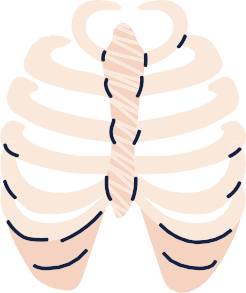 Back muscle are organized into 3 groups :
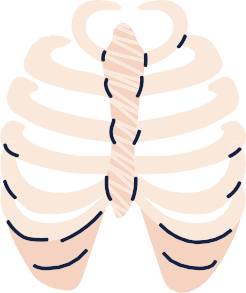 Muscles:
Helpful video
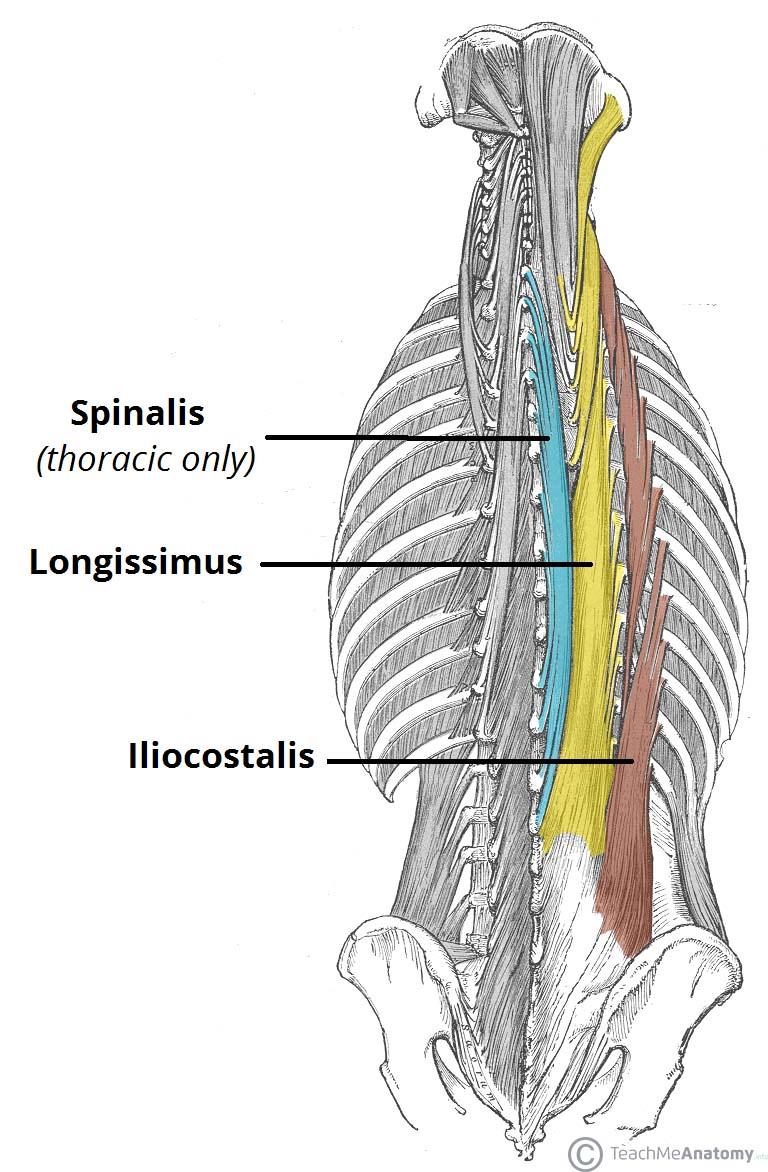 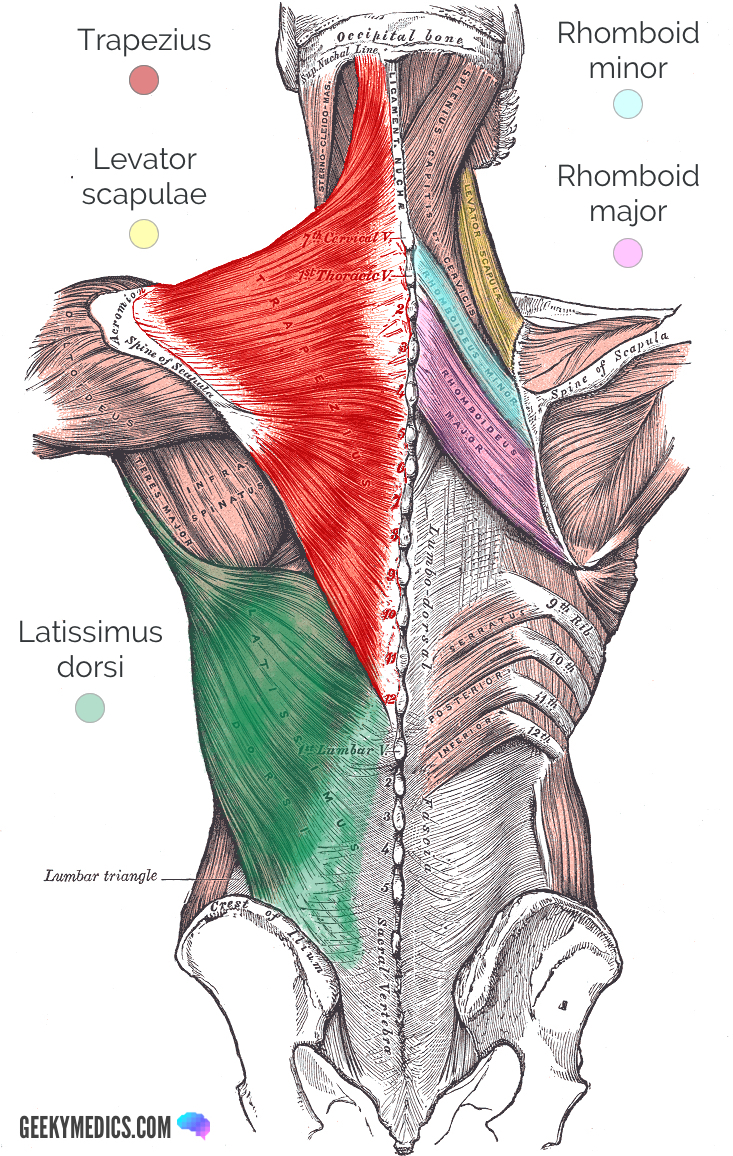 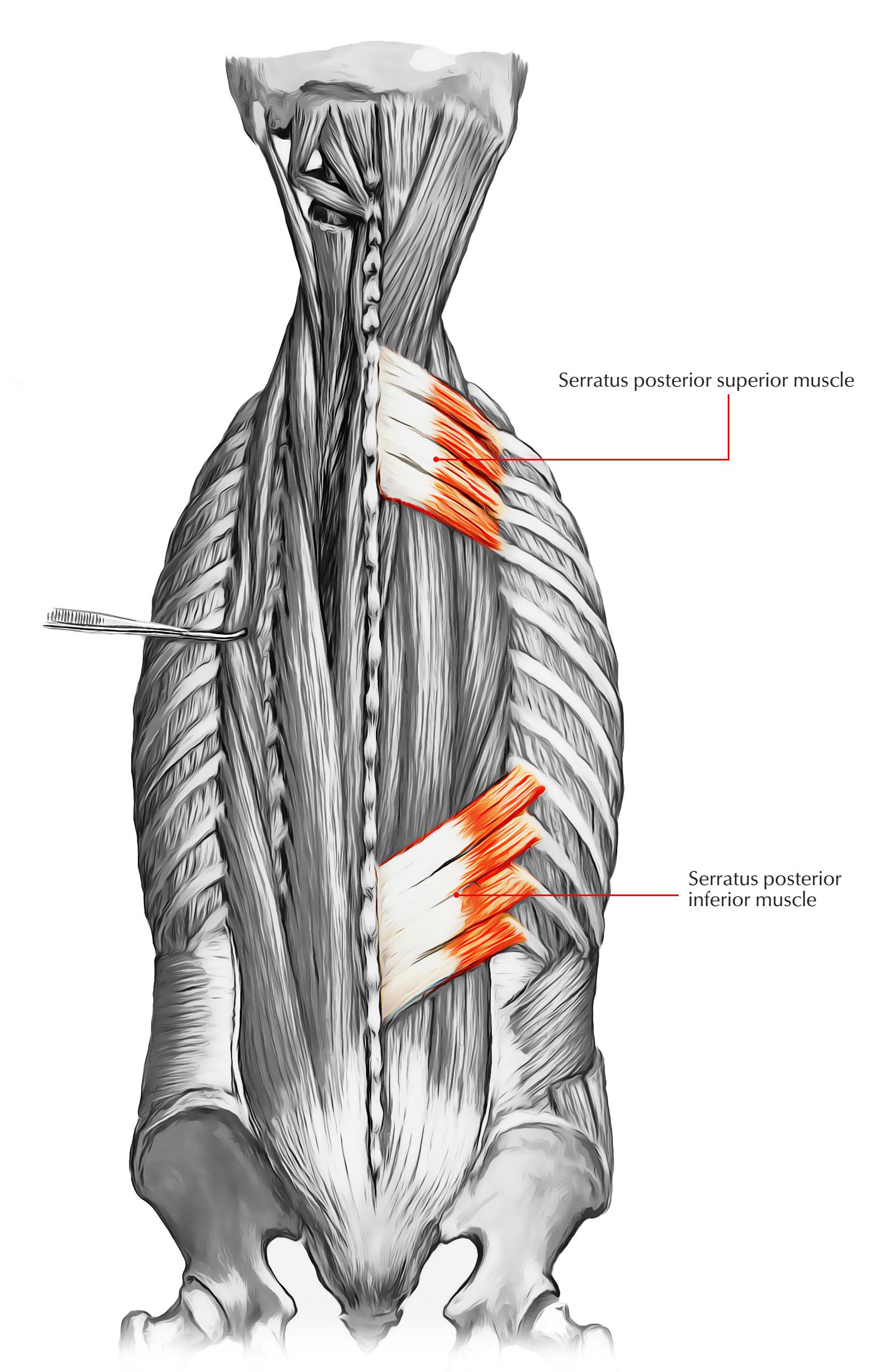 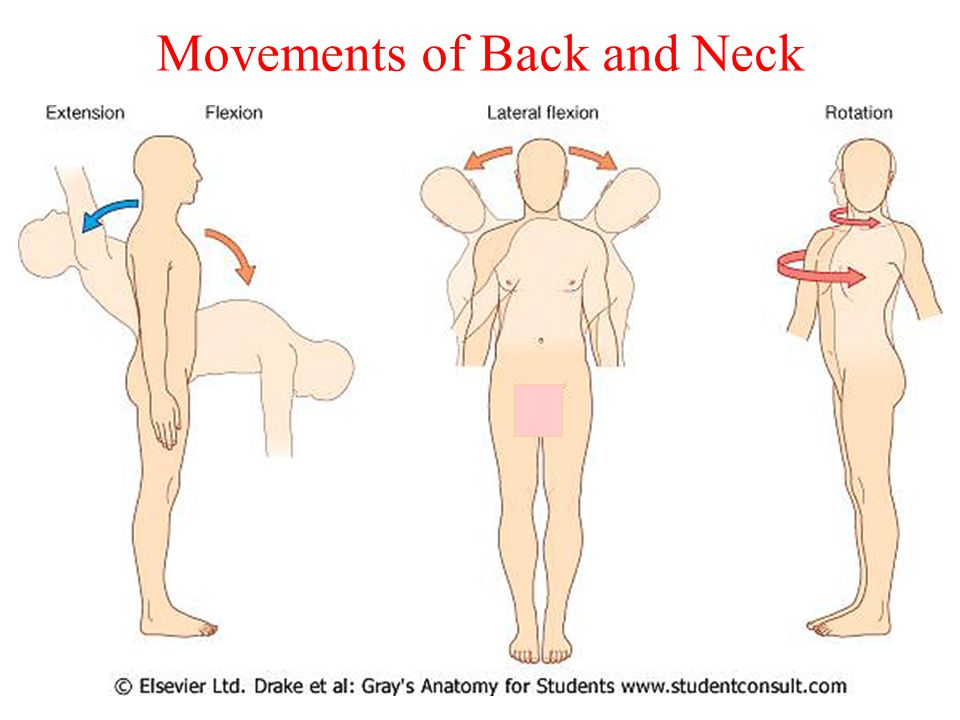 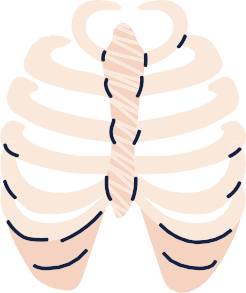 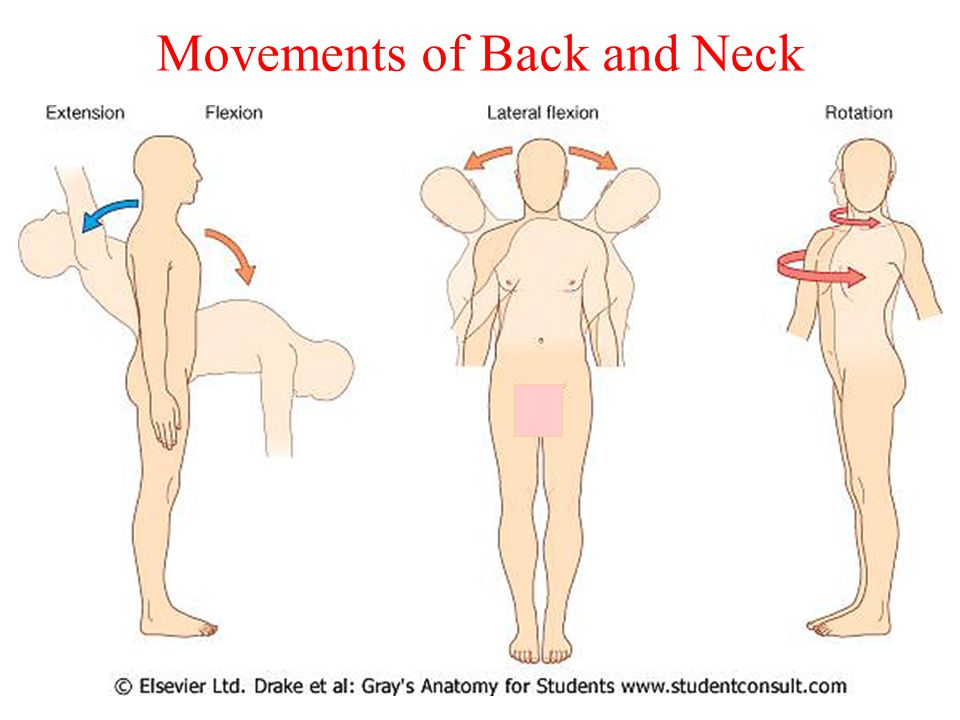 Extension of the head
Deep muscle of Back
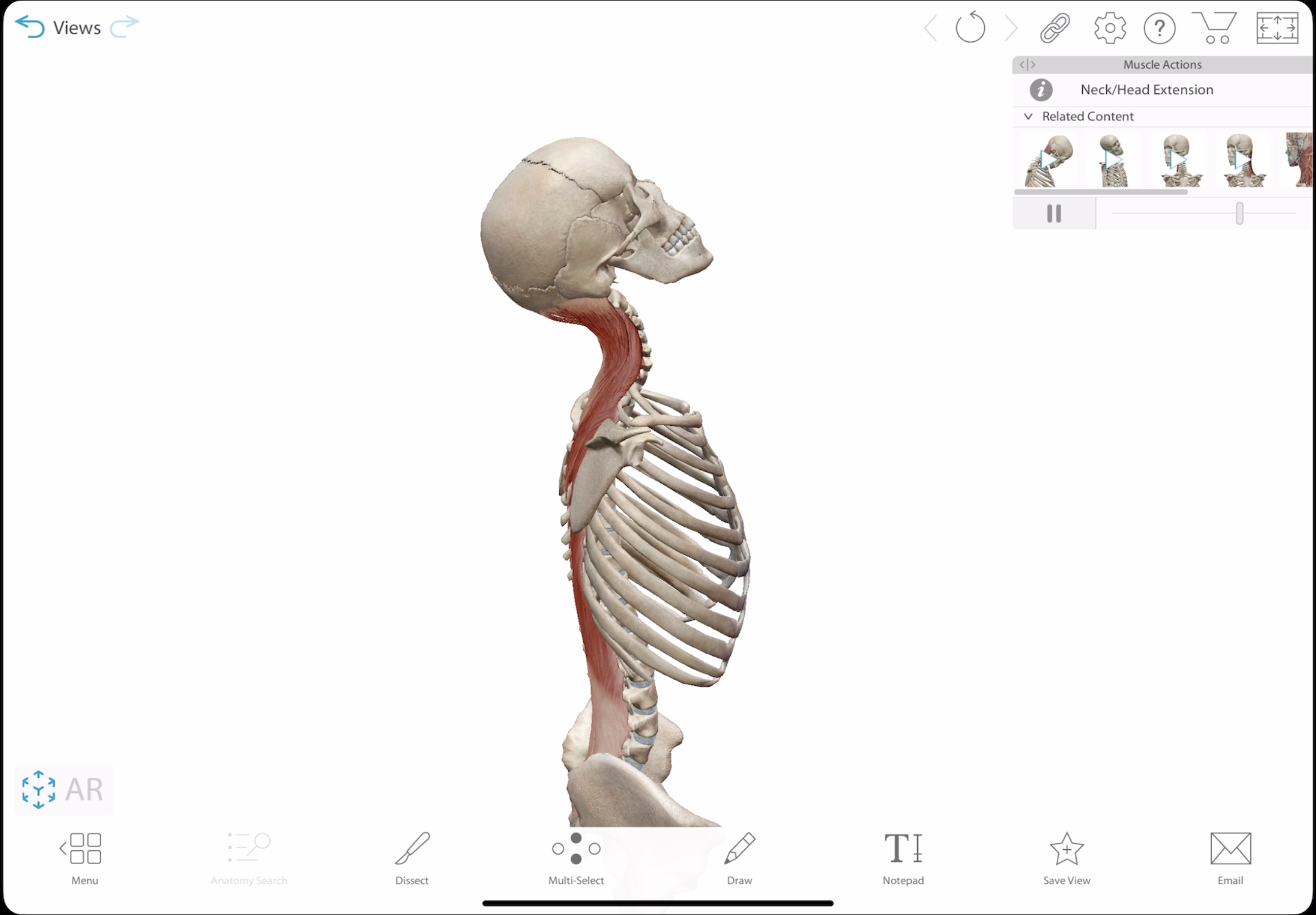 1
They extend from sacrum to the skull.
Extension for the vertebral column : 
زي لما الواحد يرفع من الركوع وممكن يصير اكسترا اكستنشن لما يرجع على ورا زياده نفس الصوره
They include extensors and rotators of the head and vertebral column. So, It is a set of muscles that straighten and rotate the back .
2
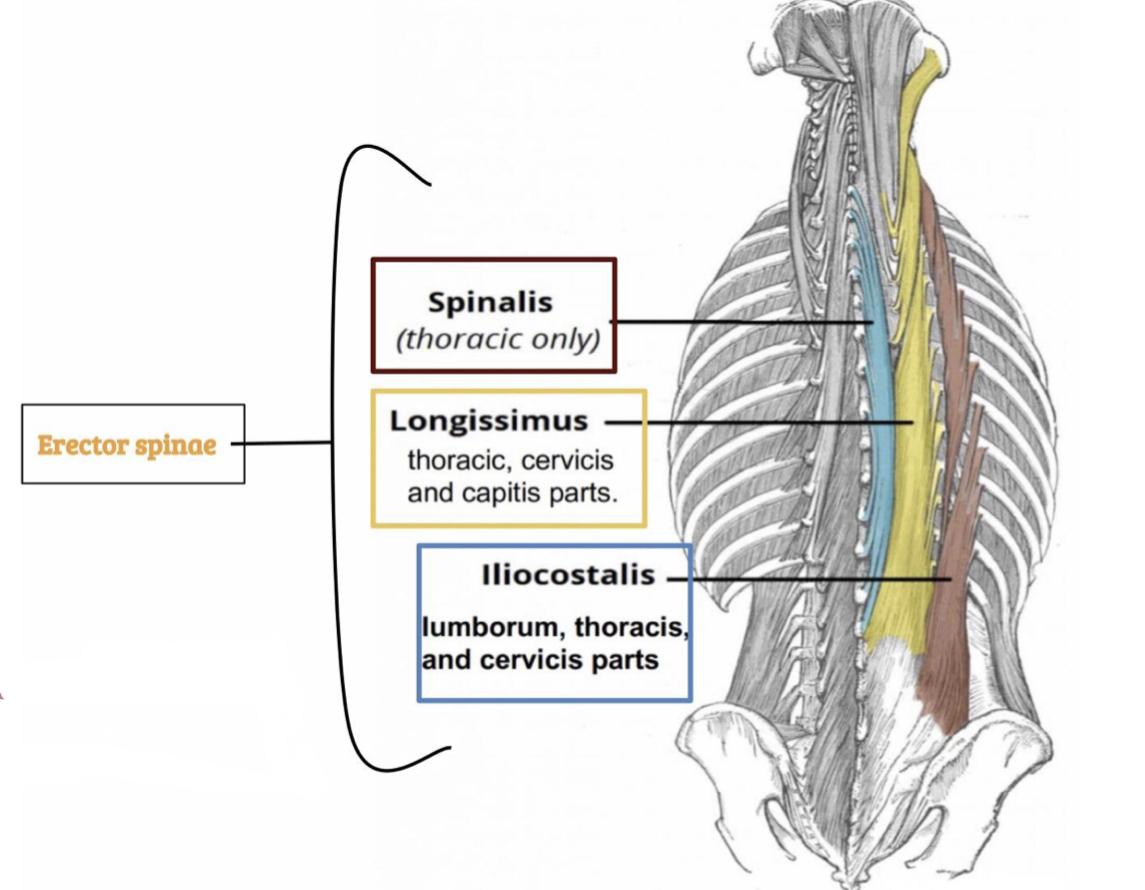 Their tone is responsible for the maintenance of normal curvature of the vertebral column.in state of relaxation not all muscles are relaxed and these contracted fibers maintain the muscle tone
3
The largest muscle of this group is Erector spinae, which is formed of 3 vertical columns (from lateral to medial). Iliocostalis, Longissimus, Spinalis.
4
Note: (the length and attachment of the muscle fibres).
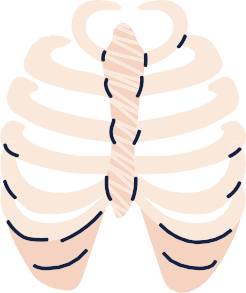 Intermediate muscle of Back ( Serratus posterior muscle ) :
-It is separated from the deep group by Thoracolumbar fascia.
note: the thoracolumbar fascia is a sheet of connective tissue covering or binding together body structure. الطبقة البيضاء اللي تغطي العضلة
The intermediate group includes 2 muscles:
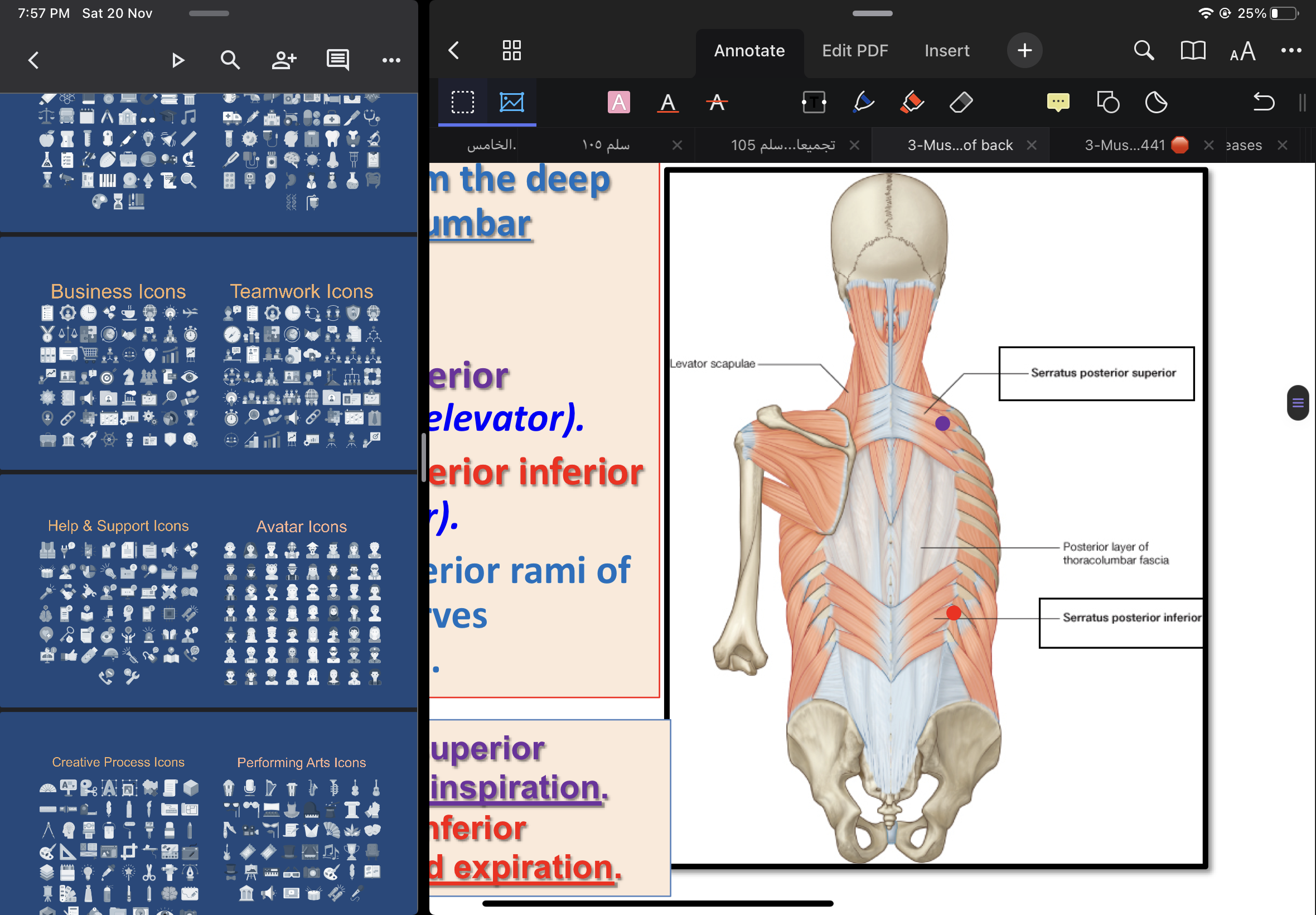 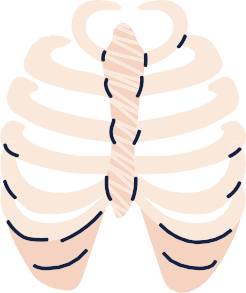 Superficial group of Back muscles:
Here is a video done by the leader: Razan alnufaie
1
-They originate from the vertebral column and attached to the bone of
the shoulder, the clavicle, scapula and the humerus.
2
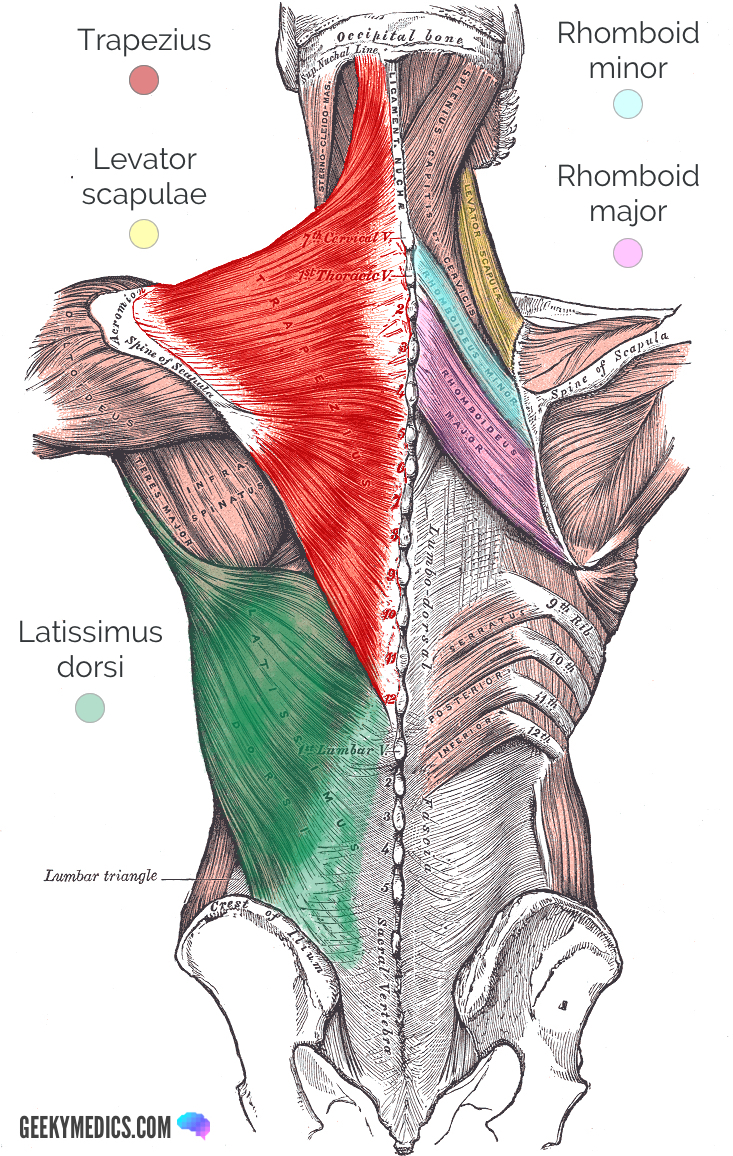 Muscles connecting vertebral column to scapula ( move the scapula through shoulder girdle joint) & include:
1- Trapezius 
2-Levator scapulae
3-Rhomboid Minor
4-Rhomboid Major
Muscles connecting vertebral column to humerus ( move the humerus through shoulder joint) & include:

1- Latissimus dorsi.
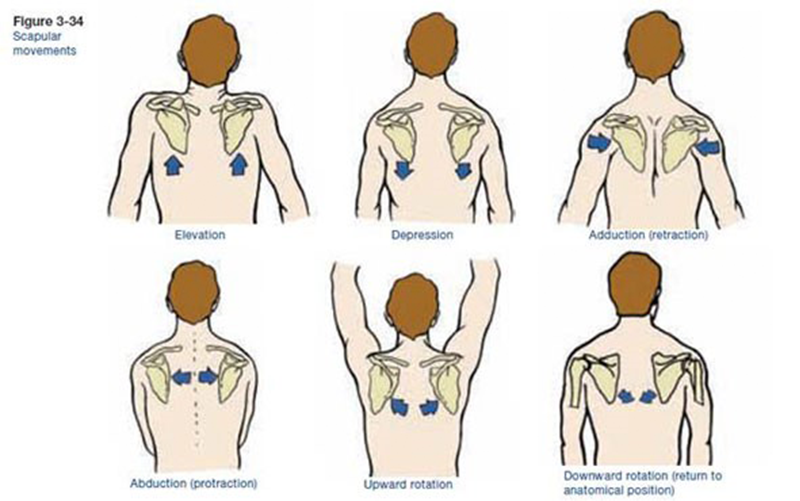 صور توضيحية لمعاني الحركات المذكوره بالسلايدز الجايه
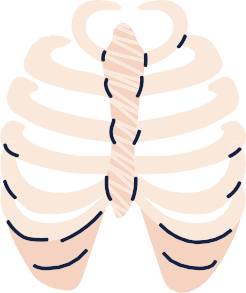 Superficial group of back muscles
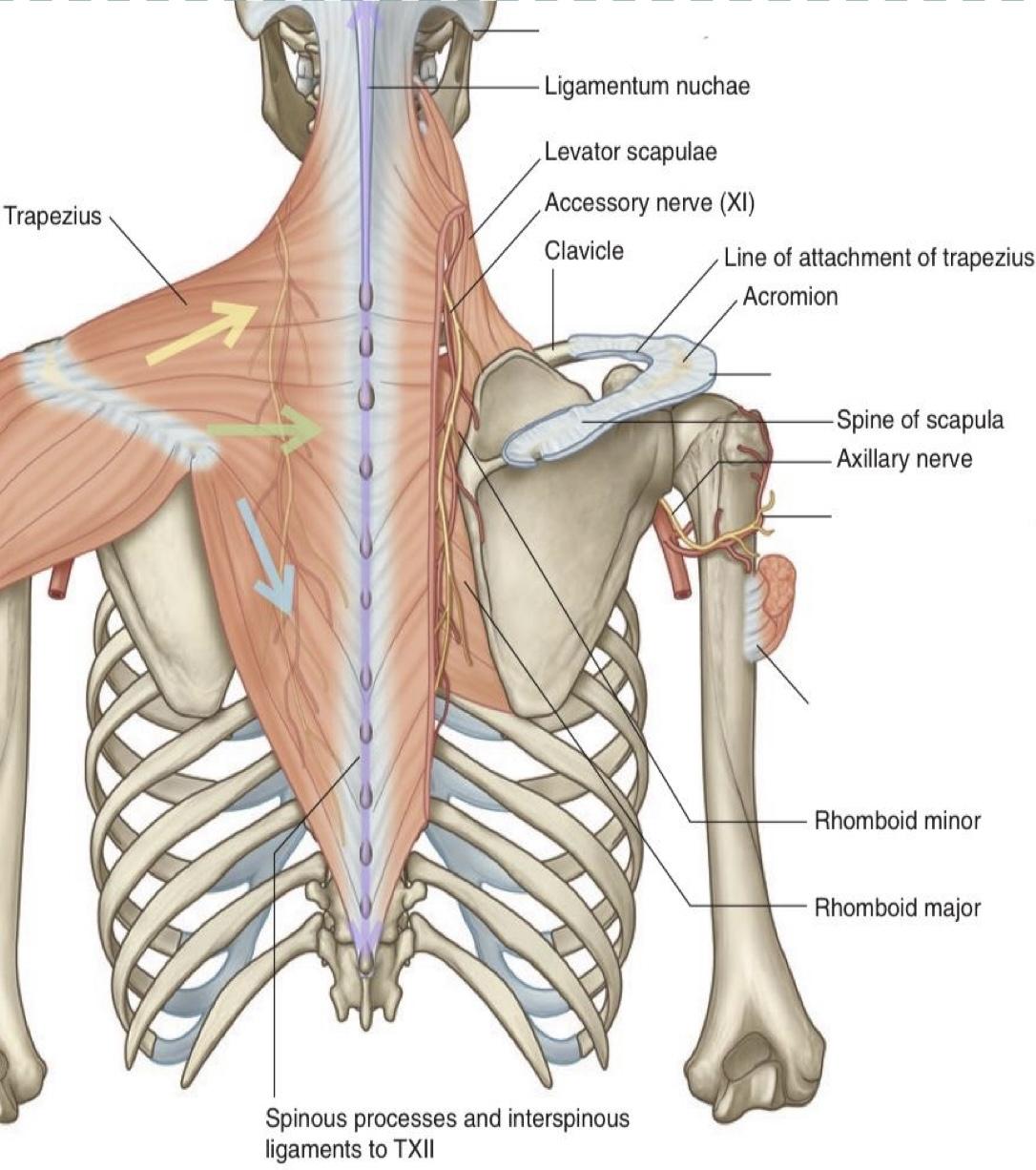 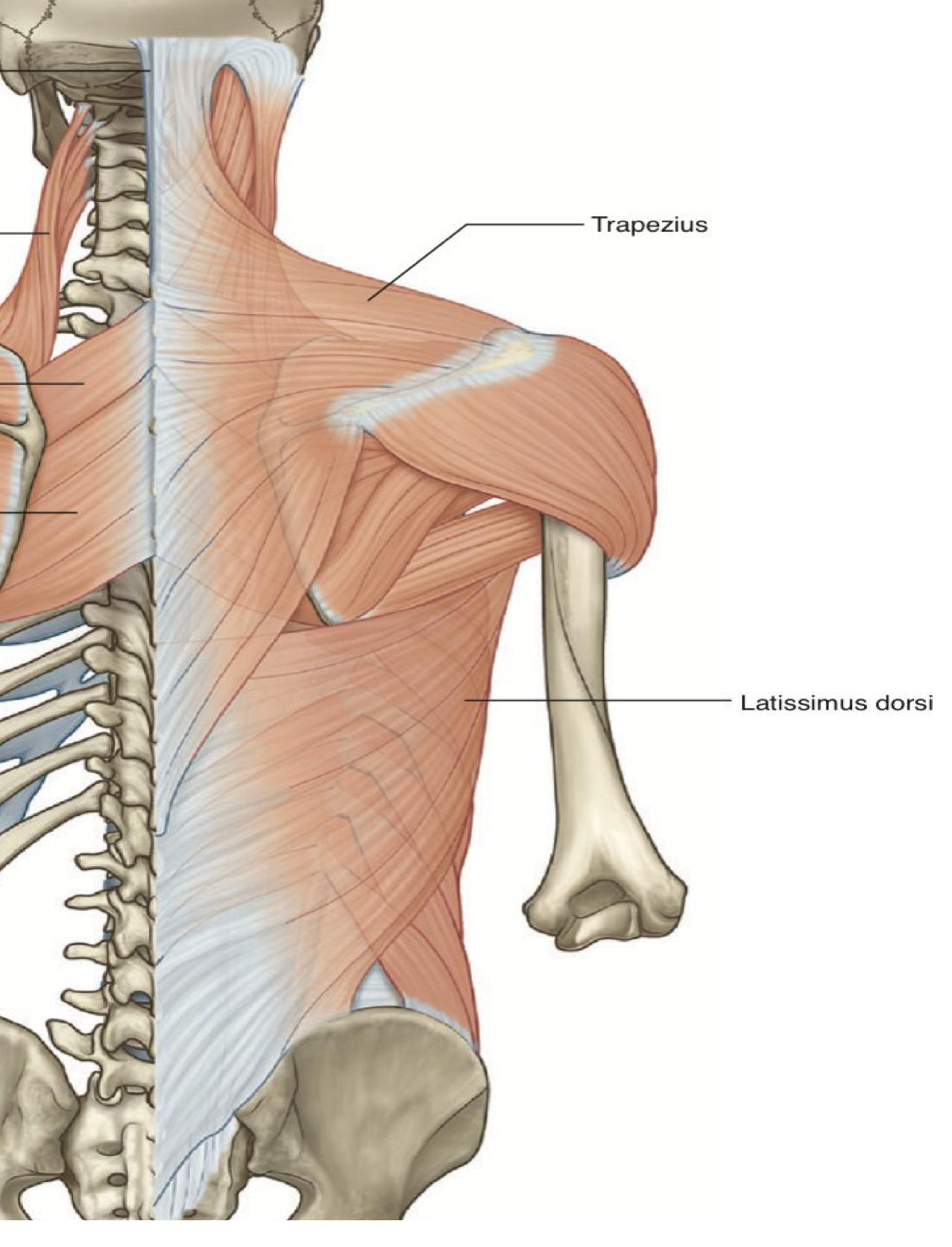 Insertion
Origin
Note from males doctor: specific origin of back muscles isn’t important (I.e you don’t have to memorize C1-C4 )
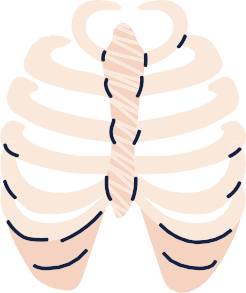 Superficial group of back muscles
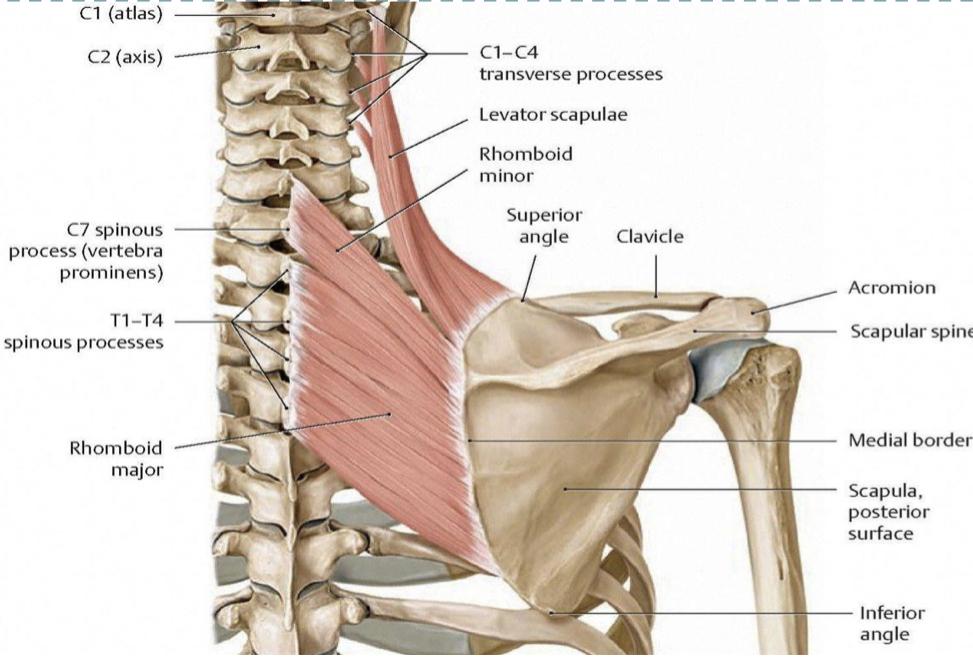 Three other superficial muscles are deep to trapezius 
يعني ذولي الثلاث تعتبر سوبرفشيال بس انها تحت الترابيزيس
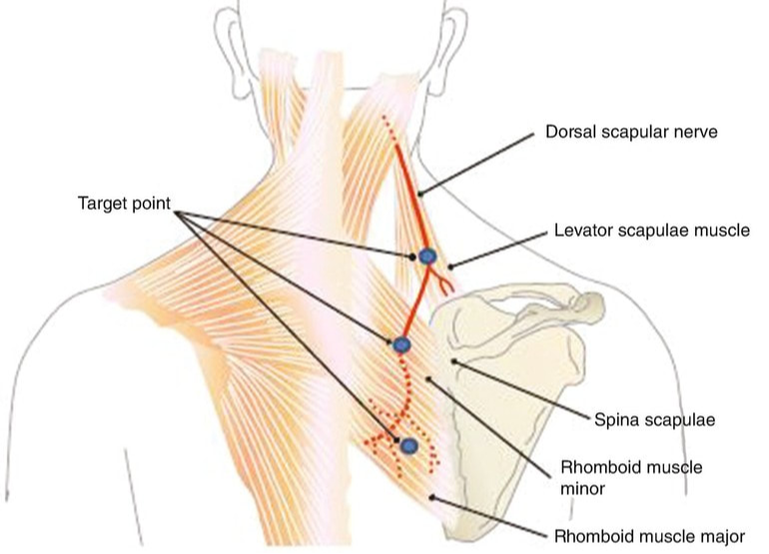 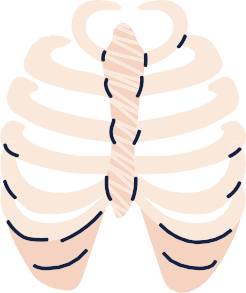 Muscular triangles of back
Lumbar triangle(Triangle of Petit):
Auscultatory Triangle:
Boundaries : يعني وش العضلات اللي تحد هذا المثلث من جميع الجهات
Boundaries :
latissimus dorsi
Posterior border of external oblique muscle of the abdomen 
iliac crest
latissimus dorsi
Trapezius 
Medial border of scapula
Site : هذا المكان هو افضل مكان يقدر من خلاله الدكتور يسمع الاصوات بوضوح ويكون دايركت للرئتين
Site :
-Site of an abdominal hernia (فتق)
-where pus may emerge from the abdominal wall in extra-abdominal lumbar abscess
Where breath sounds are most easily heard with a stethoscope
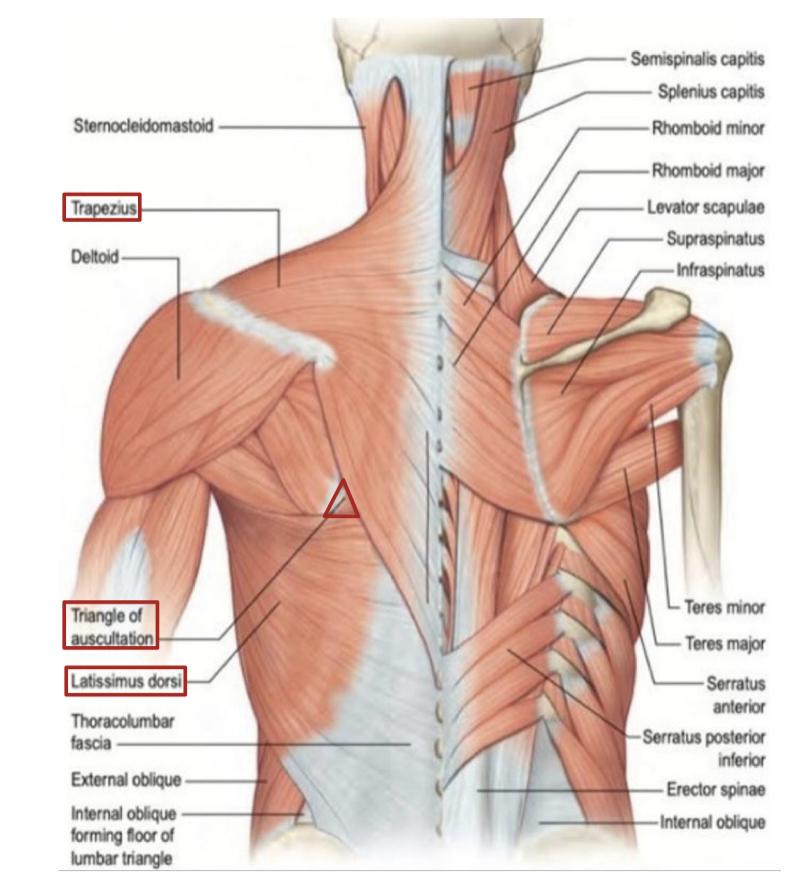 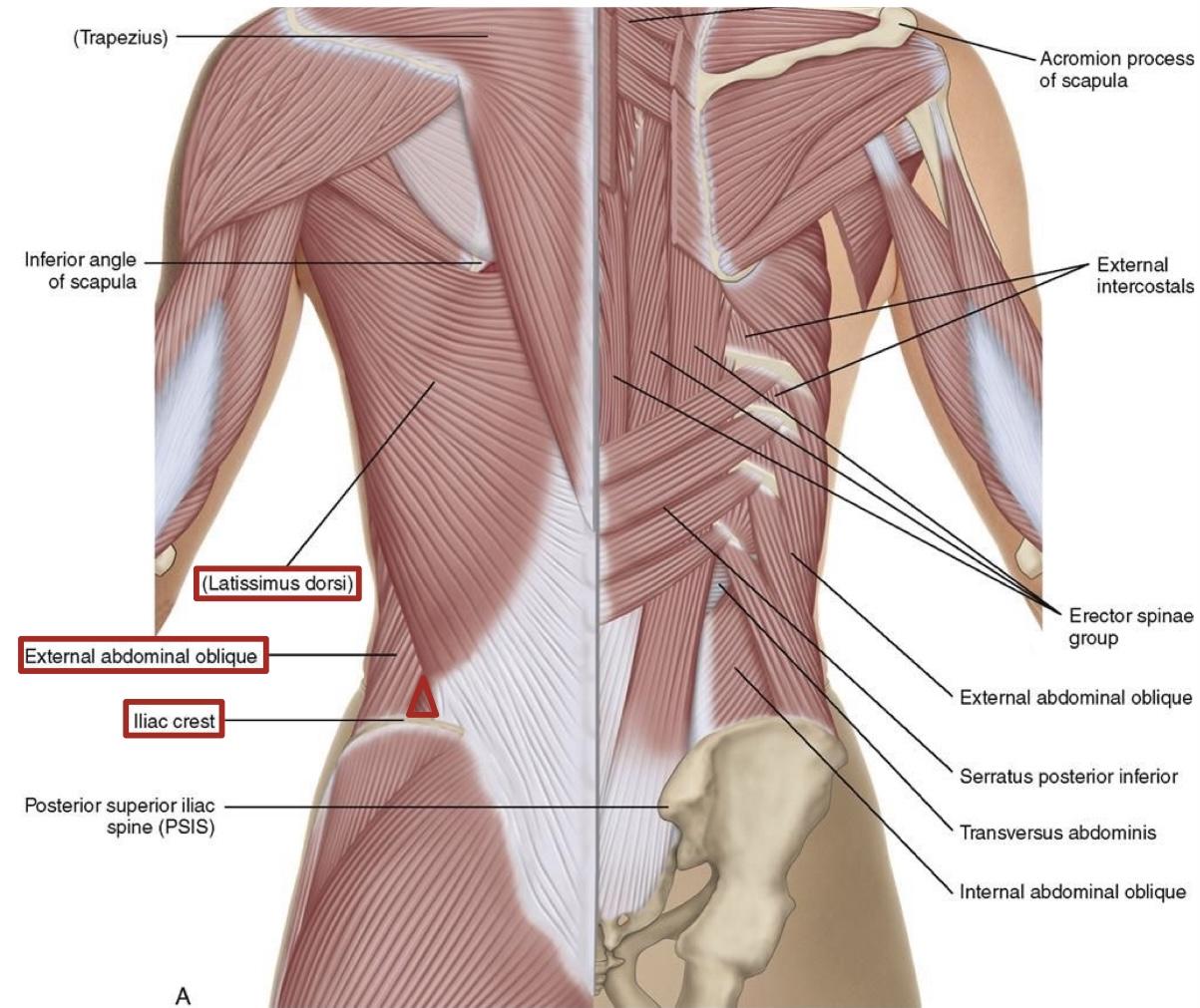 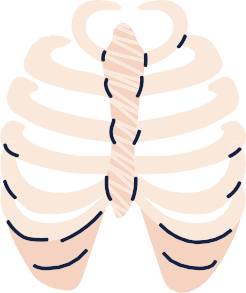 Summary
Here is a revision video to show you the origins and insertions for the superficial muscles and intermediate muscles from atlas , done by : Razan alnufaie
Summary : back muscles
Origin : vertebral column 
Insertion : scapula                              except latissimus dorsi -> humerus
Action : moves scapula 
except latissimus dorsi ->moves humerus
Nerve supply : anterior rami of spinal nerves through brachial plexus except trapezius : 11th cranial nerve
Attached to and moves ribs 
supplied by anterior rami of spinal nerves
Attached to and moves vertebral column 
supplied by posterior rami of spinal nerves
Deep group
Intermediate group
Superficial group
Here is a helpful mind map for the whole lecture made by the leader : Razan alnufaie
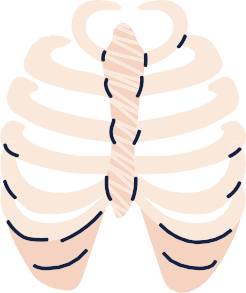 Click here
Questions from the slides
Q1
Which one of the following muscles of back that rotates the humerus medially ?
A
Rhomboid major.
B
Latissimus dorsi.
C
D
Trapezius
Serratus posterior superior.
Q2
Regarding back muscles, which one of the following statements is correct?
All back muscles are supplied by posterior rami of spinal nerves.
Muscles of intermediate group move vertebral column.
Muscles of superficial group are involved in upper limb movements.
Muscles of deep group serve respiratory functions.
B
C
A
D
1- B
2-C
Here is another summary that made by Sara alhamlan med441 thanks to her 💙
Click here
Questions from QBank that done by med441 ,thanks to them
MCQs:
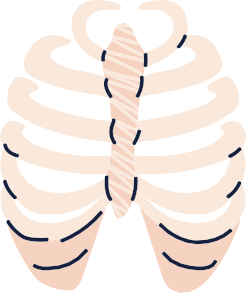 Q3
Which of the following is a superficial (or extrinsic) back muscle?
D
A
B
C
Longissimus
Levator Scapulae
Iliocostalis
Serratus posterior superior
Iliocostalis
Rhomboid major
Levator scapulae
Latissimus dorsi
Latissimus dorsi
Rhomboid major
Trapezius
None of the above
A 34-year-old woman crashes into a tree during a skiing lesson and is brought to a hospital with multiple injuries that impinge the posterior primary rami of several spinal nerves. Such lesions could affect which of the following muscles?
Q4
A
D
B
C
Q5
Which of the following is supplied by the 11th cranial nerve?
A
D
B
C
3-A
4-C
5-B
Done by the amazing team
Team leaders:
Arwa Alghamdi
Deema Aljuribah
Razan Alnufaie
Team leaders:
Mishal Alsuwayegh
Mohammed Alghamdi
Members:
Members:
Nasser Alghaith
Saad Almogren
Azzam Abdullah Alotaibi
Hassan Ali Alabdullatif
Rayan Alotaibi
Mohammed Nasser 
Luay Almutair
Mohammed Fahad
Mohammed Majed 
Abdulkarim Salman
Othman Aldraihem
Faisal Alomar
Abdullah Alturki
Othman Alabdullah
Omar Alkadhi
Abdullah Ali
Meshari Alshathri
Yazeed Alsanad
Fahd Mobaireek
Emad Almutairi
Noura Bin hammad
Najla aldhbiban
Nouf aldalaqan
Razan alasmari
Roaa alharbi
Raghad Mohammed
Shaden albassam
Waha Almathami
Walaa AlMutawa
Yara Ameer Alalwan
Aljazi Albabtain
Atheer Alkanhal 
Arob Alasheikh
Ajwan Aljohani
Deema alqahtani
Dena Alsuhaibani
Jana Alhazmi 
Kadi aldosari
Mashael Alasmari
Thanks to Faisal Alomar for his design of the team logo
anatomyteam442@gmail.com